Management Science @ Aalto
Juuso Liesiö, Dr.Sc. (Tech)
Assistant Professor of Management Science  
Department of Information and Service Management
Aalto University School of Business
juuso.liesio@aalto.fi
Aalto University
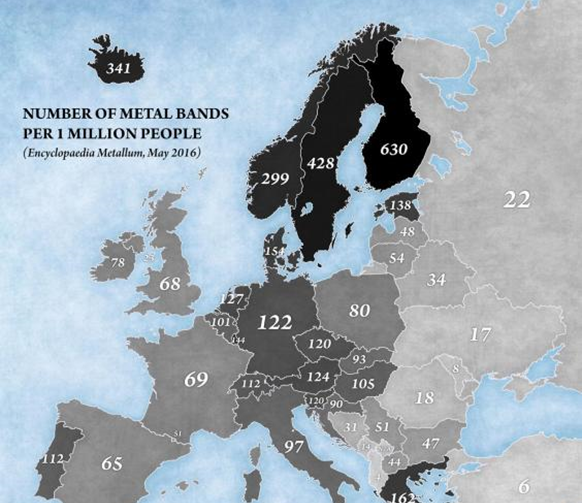 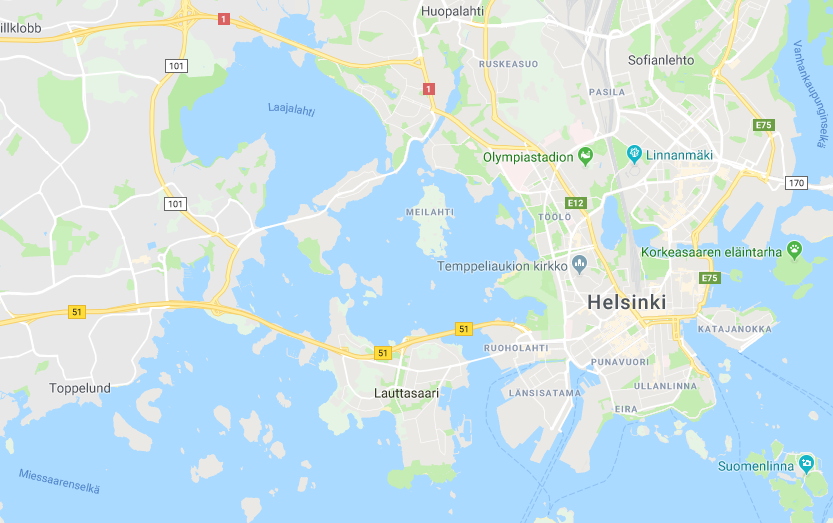 Aalto 
 (SCI, ELEC, CHEM…)
Aalto BIZ
Aalto University School of Business (Aalto BIZ)
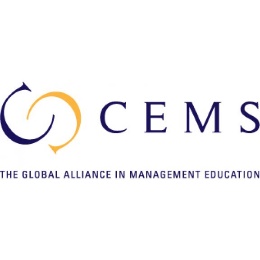 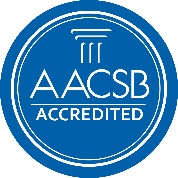 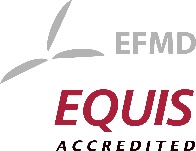 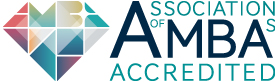 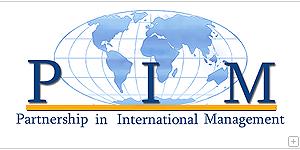 2007−
1997−
1998−
1998−
2001−
The leading business school in Finland
Global business school rankings by Financial Times 2015:
Master’s in Management: #54
CEMS MIM Master’s in Management: #4
Aalto Executive MBA: The best in the Nordic countries
Vision: Towards ’top ten’ in Europe by 2020
104 faculty members (incl. 77 professors)
+ 20 post docs + visiting faculty
3,600 B.Sc. & M.Sc. students
270 Doctoral students
+ MBA students
29.5.2018
3
[Speaker Notes: A globally active player in management education and research.
 Accreditations by AACSB, AMBA and EQUIS make the School a prestigious “Triple Crown” business school.]
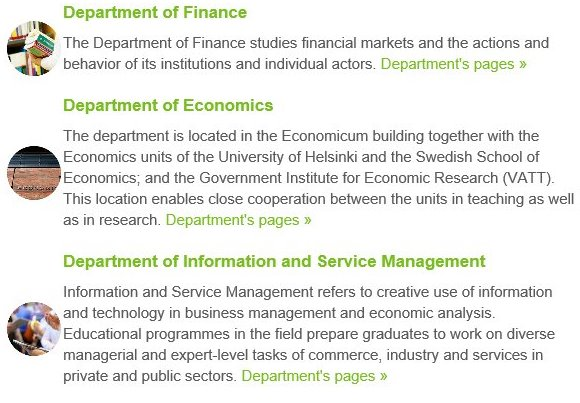 Aalto BIZ
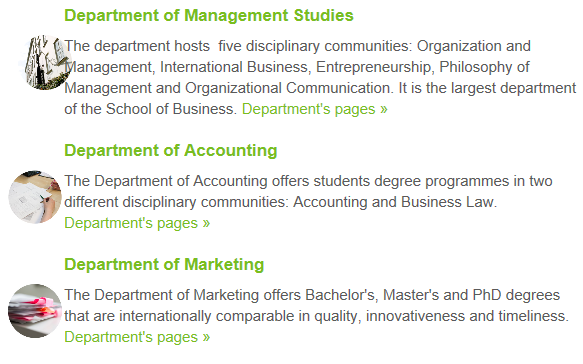 Research groups:
Information System Science 
Logistics 
Management Science
5/29/2018
4
Management Science = Science of Better
Management Science deals with the application of advanced analytical methods to help make better decisions. The term business analytics is sometimes used as a synonym for management science.
Techniques: 
Mathematical optimization
Data analytics
Decision analysis
MCDM
Efficiency Analysis 
Statistics
Simulation
Application areas: 
Logistics
Operations management
Risk analysis & management
Healthcare 
Military planning
Environment & Energy
Strategy development
Department of Information and Service Economy
5/29/2018
5
Management Science: Emeritus Professors
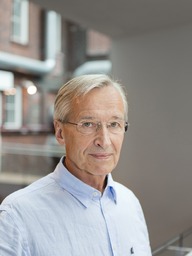 Markku Kallio
Jyrki Wallenius
Decision theory, investment theory; stochastic optimization; Regulation of Financial Networks
Multiple Criteria Decision Making: Theory, Applications, Computations; Decision Support; Behavioral Decision Theory; Performance Evaluation; Negotiation Modeling; Online Auctions
Pekka Korhonen
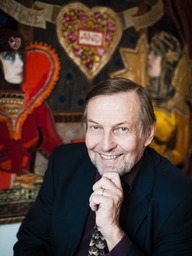 Multiple Criteria Decision Making: Theory, Applications and Tools;  Data Envelopment Analysis, Election machines, Semantic Text-Analysis
Liesiö
29.5.2018
6
Management Science: Professors
Pekka Malo
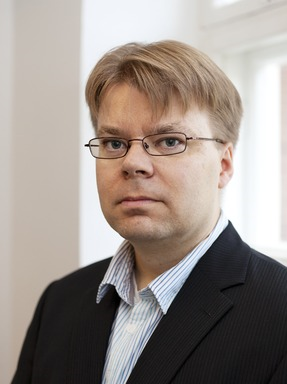 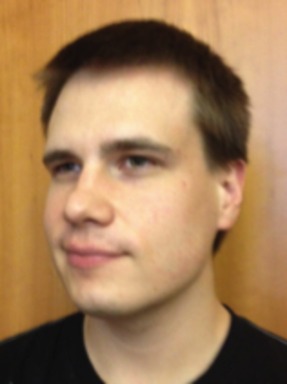 Timo Kuosmanen
Machine learning 
Artificial Intelligence
Evolutionary computation 
Semantic info. retrieval 
Statistical natural language processing
Multiobjective optimization
Bi-level optimization
Axiomatic nonparametric modeling of production, consumption and investment decisions with applications in agriculture, banking, education, energy, environment, transportation, and utilities.
Juuso Liesiö
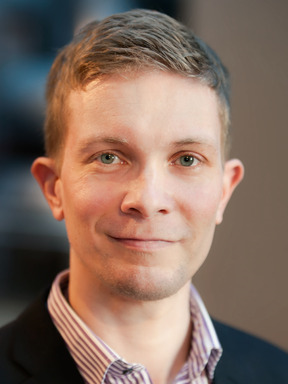 Eeva Vilkkumaa
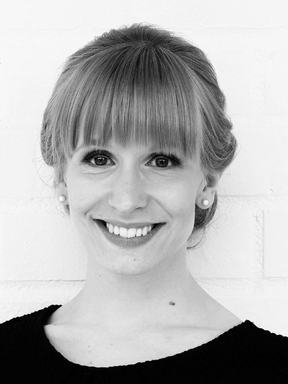 Portfolio Decision Analysis: Axiomatic preference models
Incomplete preference information (risk & multiple objectives)
Robust optimization
Resource allocation models
Modelling of uncertainties Dynamic decision problems Group decision making
Value of information
Liesiö
29.5.2018
7